Производительность – кого ждут семеро?
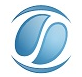 Что такое «производительность»?
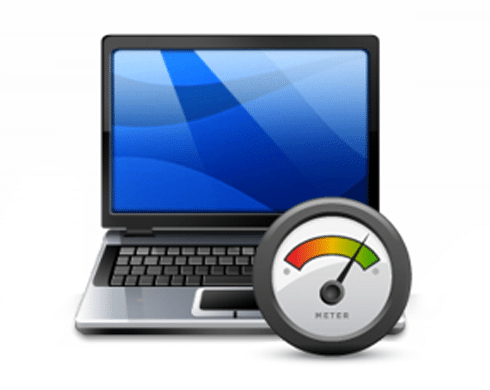 Вычислительная мощность компьютера (производительность компьютера) — это количественная характеристика скорости выполнения определённых операций на компьютере

 Чаще всего вычислительная мощность измеряется во флопсах (количество операций с плавающей запятой в секунду), а также производными от неё.
2
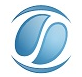 Что же «тормозит»?
Время отклика (время реакции) — в технологии время, которое требуется системе или функциональной единице на то, чтобы отреагировать на данный ввод.
В обработке данных время отклика, воспринятое конечным пользователем, — интервал между моментом, в который оператор в терминале вводит запрос об ответе от компьютера и моментом, в который единица информации ответа получена в терминале.
Пользователь различает 2мс
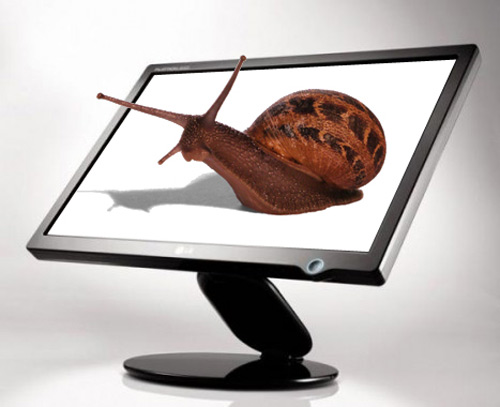 3
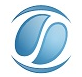 Производительность не связана с временем отклика?
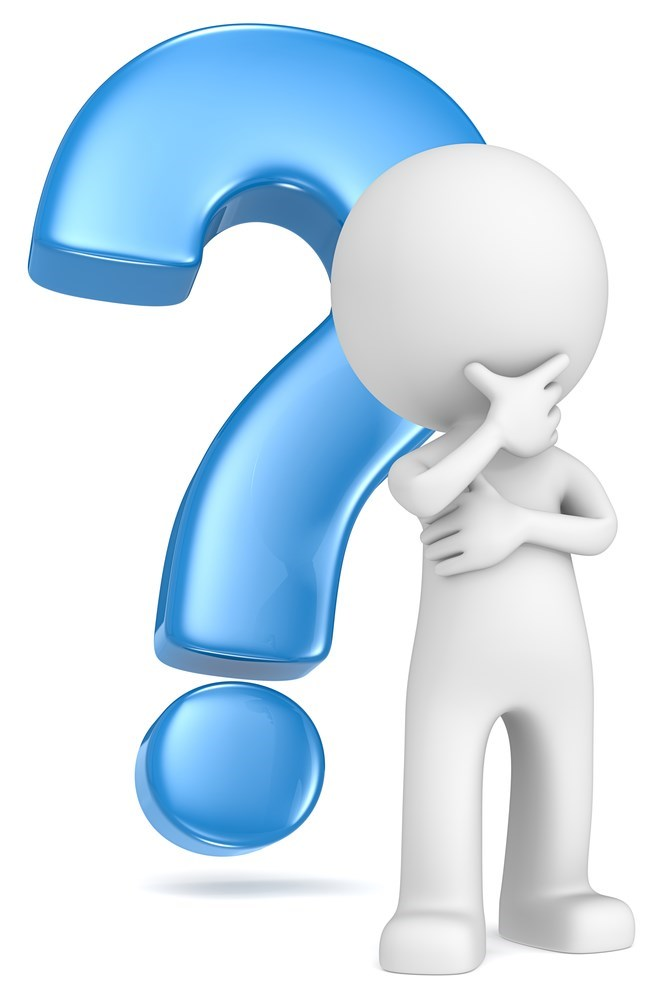 4
Сколько нужно производительности? Или какое должно быть время отклика?
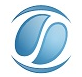 Чем померять?
APDEX
TCP
?
Всегда ли нужны ONLINE и REALTIME?
5
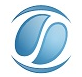 Производительность сферического коня в вакууме?
Сценарии работы
+
Нагрузочное тестирование 
=
Производительность?
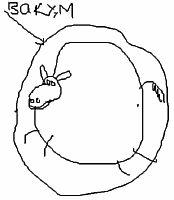 6
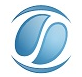 Производительность – сколько есть сейчас?(Характеристики проекта внедрения 1С: УХ)
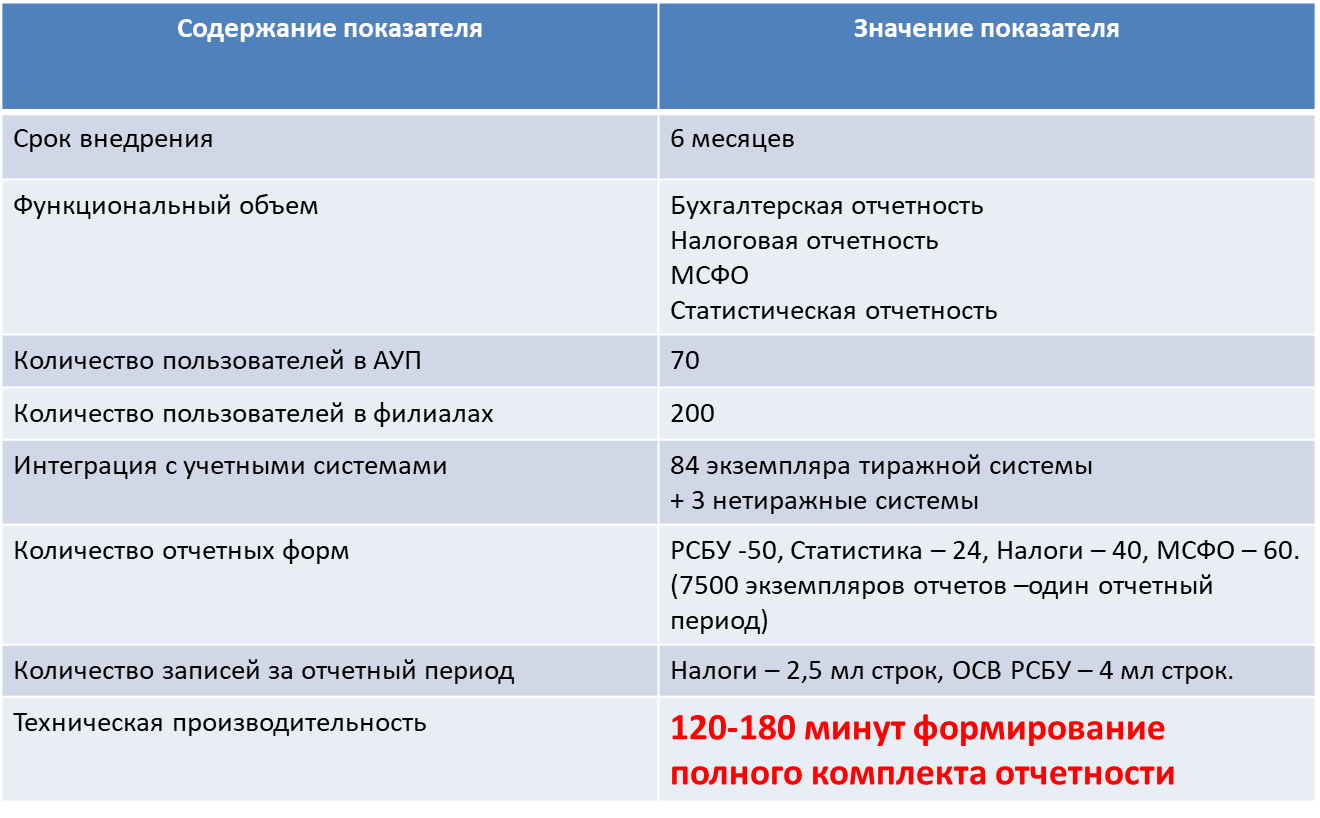 7
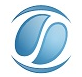 Производительность – сколько есть сейчас?
Индивидуальное потребление
Общедомовое потребление
8
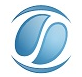 Производительность – сколько есть сейчас?
9
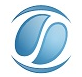 Почему не у всех так? Основные причины
10
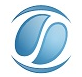 Сколько стоит 1 секунда?
Средняя ЗП
Число сотрудников
Число вводимых параметров за рабочий день одним сотрудником
Число рабочих дней
11
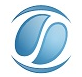 Кратко о нас
Более 10 лет на рынке предоставления консалтинговых и IT-услуг;
Является официальным партнером ЗАО «1С», имеет статус «1С:Центр ERP»;
Соответствие Системы менеджмента качества Международному стандарту ISO 9001;
Сотрудники компании обладают сертификатами «1С:Эксперт по технологическим вопросам», «1С:Руководитель корпоративных проектов», «1С:Специалист по платформе 1С:Предприятие 8», «1С:Руководитель проектов», «1С:Специалист» по решениям 1С, «1С:Профессионал, знание возможностей и особенностей применения типовой конфигурации "1С:ERP Управление предприятием 2"», «1С:Профессионал, знание особенностей и применение программы "1С:Управление холдингом 8"» и др.;
Является субъектом малого предпринимательства;
Руководство проектами осуществляется в соответствии с PMBOK (Project Management Body of Knowledge).
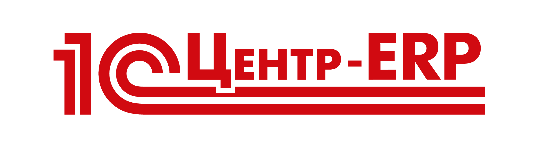 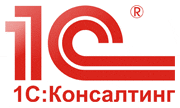 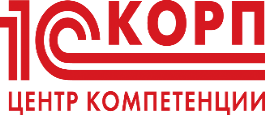 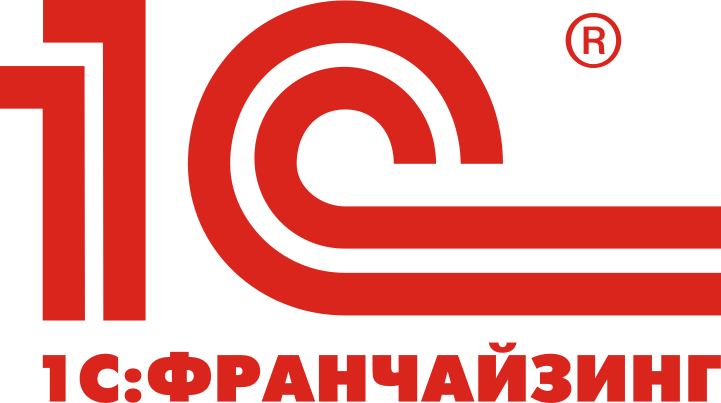 12
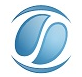 Значимые проекты
ОАО «ОМЗ», включая 78 компаний холдинга  – бухгалтерский, налоговый и производственный учет, консолидация данных по стандартам МСФО.
ОАО «ЭСК РусГидро», включая 4 ДЗО – бухгалтерский и налоговый учет, учет зарплаты и кадровый учет, разработка Методологии бухгалтерского и налогового учета и Единого регламента по планированию и бюджетированию.
ОАО «Мосэнергосбыт», включая 27 ДЗО - бухгалтерский и налоговый учет, учет зарплаты и кадровый учет, планирование и бюджетирование, казначейское исполнение.
ГК «АВТОМИР», 49 Торгово-сервисных комплексов – казначейское исполнение (программное решение на управляемых формах).
ОАО «ОАК», включая 14 компаний холдинга – планирование и казначейское исполнение, тиражирование на компании холдинга.
ОАО «Интер РАО», включая 10 компании сегмента Сбыт - бухгалтерский и налоговый учет, подготовка данных для стандарта МСФО.
ОАО «ТПС Недвижимость» - консолидация данных по МСФО, интеграция с системой бухгалтерского учета.
13
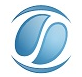 Проектный опыт
Компания «Галфинд» обладает опытом внедрения различных программных продуктов линейки 1С, предназначенных для бухгалтерского и налогового учета, производственного учета, управленческого учета, учета заработной платы и кадрового учета, бюджетирования и казначейского исполнения, автоматизации торговой и складской деятельности, консолидации отчетности МСФО и т.д.

	Проекты компании отличаются как по размеру и структуре Заказчика (количество сотрудников – от 50 до нескольких тысяч, с распределенной структурой до 78 компаний Холдинга), количеству пользователей систем (от 5 до 500 пользователей), количеству автоматизируемых модулей (от настройки типового ПО в части одного блока до автоматизации нескольких функциональных блоков с разработкой единой НСИ, настройкой обменов и комплексным обучением пользователей, в т.ч. возможна разработка систем «с нуля», под конкретного Заказчика), однако к каждому Заказчику мы находим индивидуальный подход исходя из поставленных задач и сроков внедрения.
14
Спасибо за внимание!
Адрес: 107023, г.Москва
ул.Малая Семёновская, д.3А, стр.1
Телефон: (495) 962-17-67, 962-14-88
E-mail: info@gf-fin.ru
www.gf-fin.ru